Comparison Tables
Comparison Tables
?
Comparison Tables
Download more templates from FPPT.com
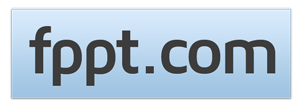